Figure 3. Development of the arcuate fasciculus. Tractography at several reference ages for the arcuate fasciculus (AF) ...
Cereb Cortex, Volume 25, Issue 9, September 2015, Pages 2883–2893, https://doi.org/10.1093/cercor/bhu084
The content of this slide may be subject to copyright: please see the slide notes for details.
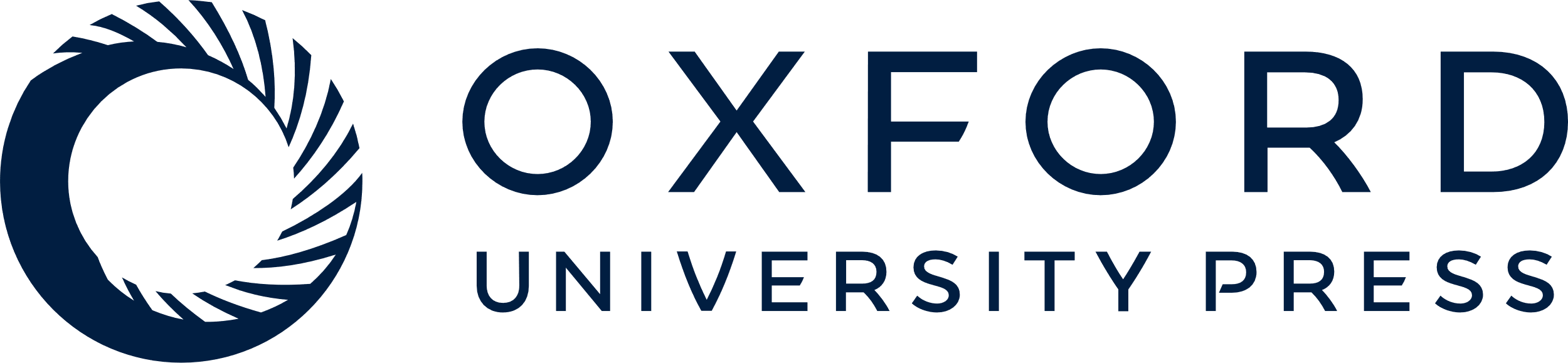 [Speaker Notes: Figure 3. Development of the arcuate fasciculus. Tractography at several reference ages for the arcuate fasciculus (AF) are shown for each hemisphere. As a reference, the right-most column illustrates the white matter tract against a brain background image in sagittal, coronal, and axial slices. The left-most column illustrates a reference brain for orientation. The AF became evident by tractography by 30 GW. At 40 GW, short branching pathways from the main body of the tract were identified (red arrowheads), which gradually became longer at later developmental ages (see text for further details).


Unless provided in the caption above, the following copyright applies to the content of this slide: © The Author 2014. Published by Oxford University Press. All rights reserved. For Permissions, please e-mail: journals.permissions@oup.com]